Lage national
24.09.2021
Überblick Kennzahlen
24.09.2021
2
[Speaker Notes: Quelle: Lagebericht (aktuelle Automatisierung)]
Verlauf der 7-Tage-Inzidenz der Bundesländer
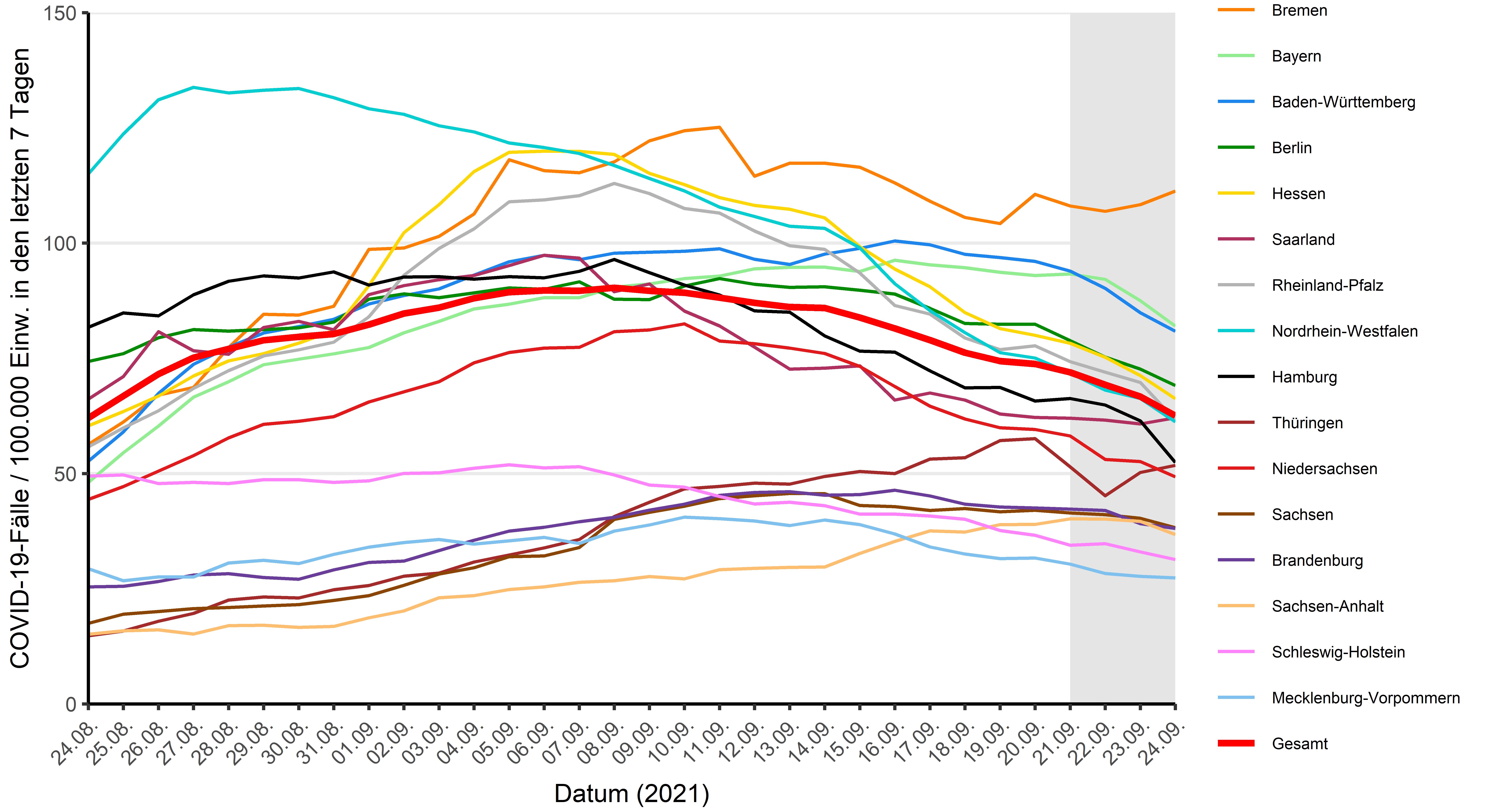 24.09.2021
3
[Speaker Notes: Quelle: Datei BL_Grafik_Meldedatum_Cube_XX-YY-2021 im Tagesordner oder im Automatisierungsordner als png]
Geografische Verteilung 7-Tage-Inzidenz nach Landkreis
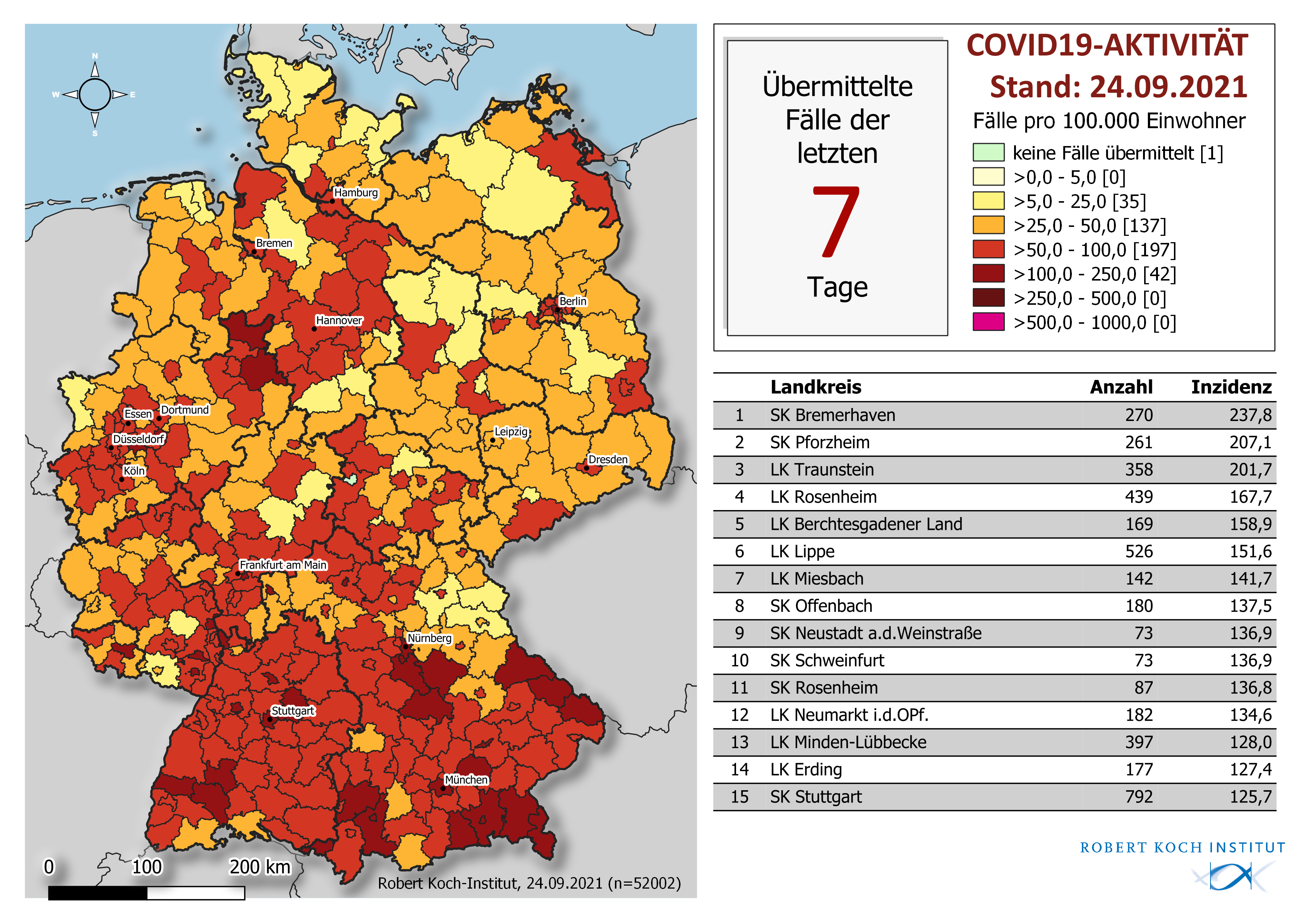 24.09.2021
4
[Speaker Notes: Quelle: Lagebericht (Automatisierung)]
Verlauf der 7-Tage-Hospitalisierungsinzidenz der Bundesländer
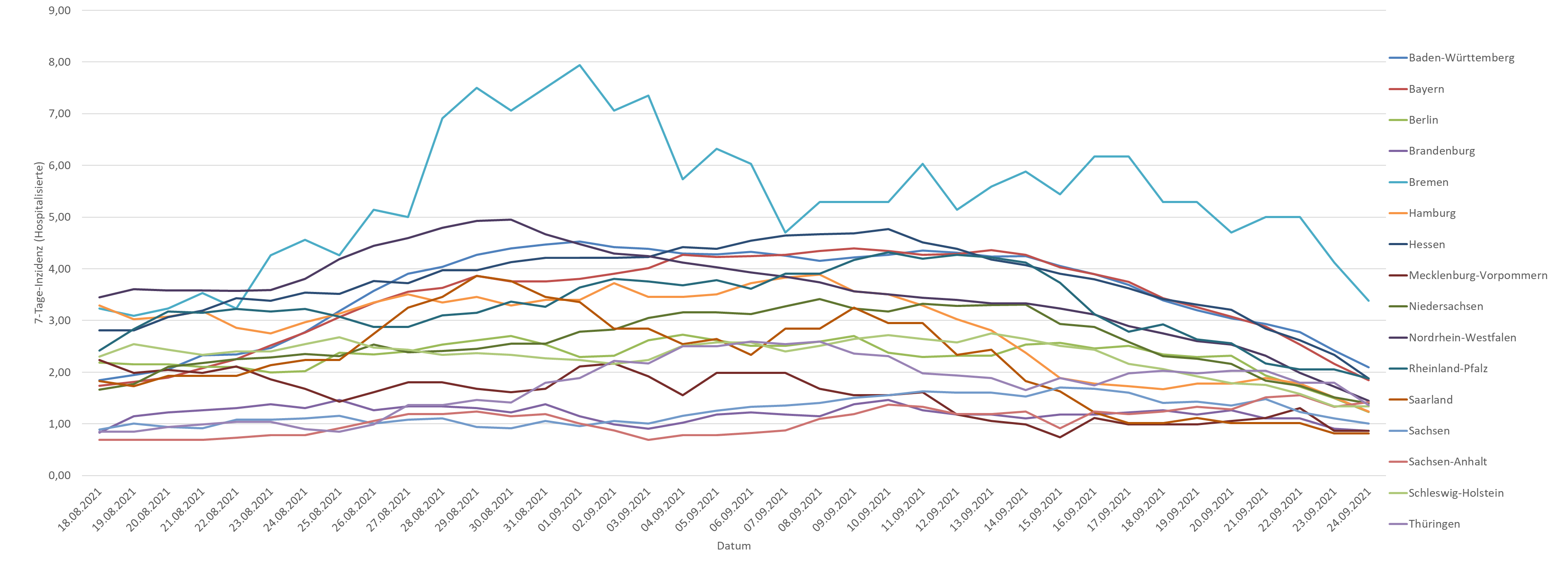 24.09.2021
5
Sterbefallzahlen Deutschland
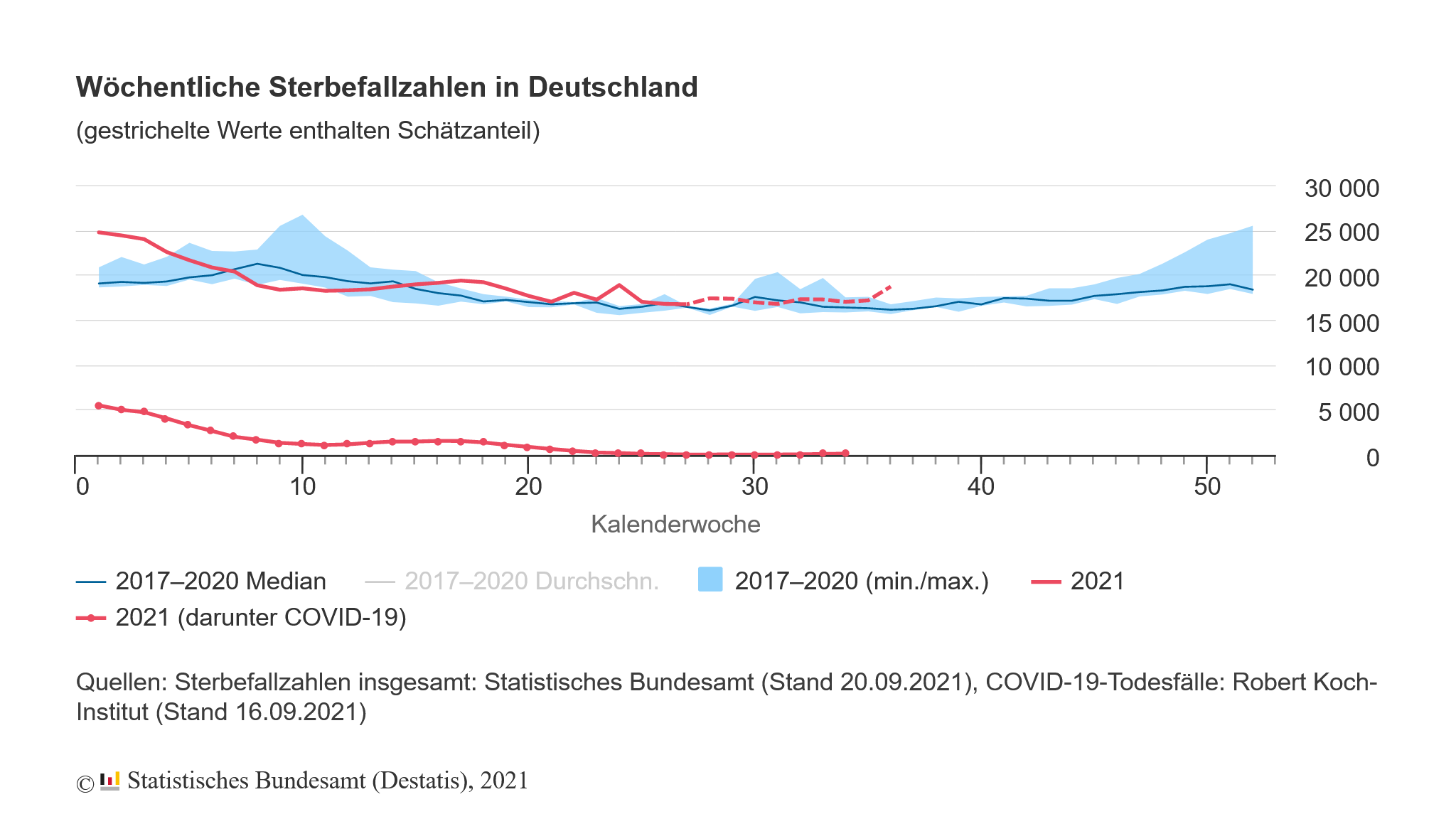 24.09.2021
6
[Speaker Notes: Quelle: https://www.destatis.de/DE/Themen/Querschnitt/Corona/Gesellschaft/bevoelkerung-sterbefaelle.html, Datei ist als PNG-Format downloadbar]